Approaches to REDD+ Nesting:Lessons Learned from Country Experiences
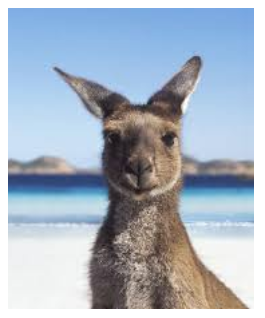 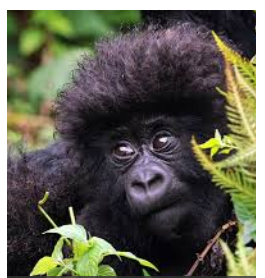 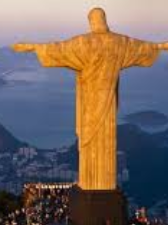 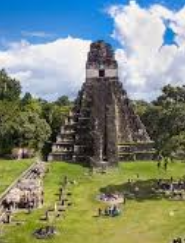 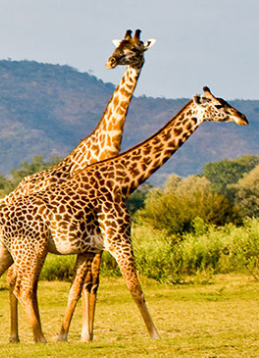 Donna Lee
Geoff Roberts
Pablo Llopis
Rob Waterworth
Tim Pearson
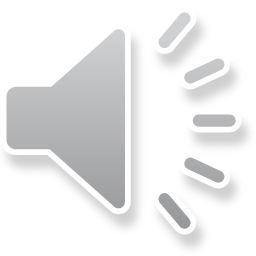 October 2018
Contents
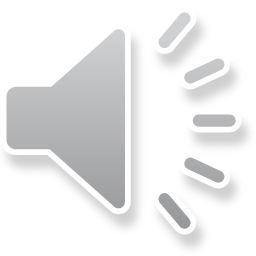 What is nesting?
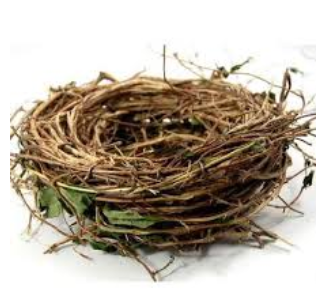 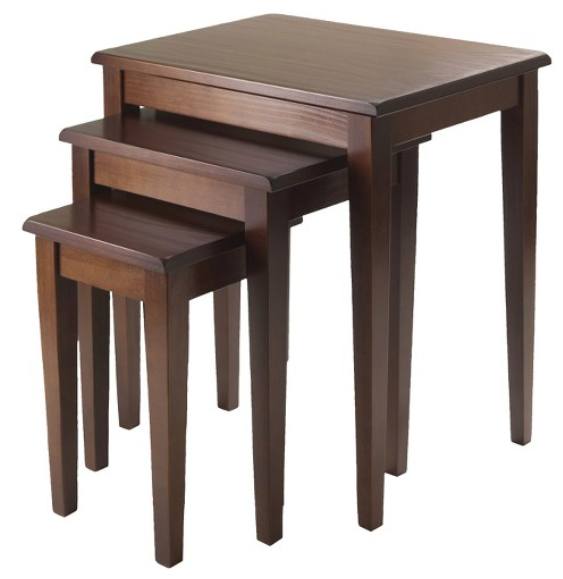 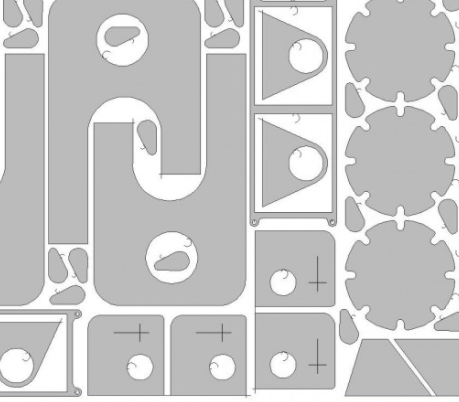 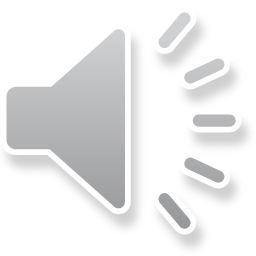 The evolution of forest carbon crediting…
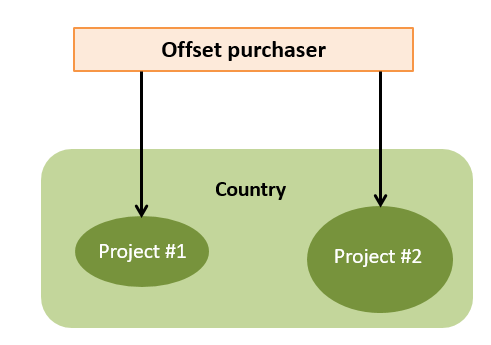 In the beginning…
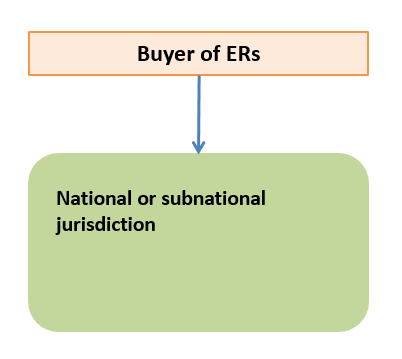 But this changed under the UNFCCC and Warsaw Framework…
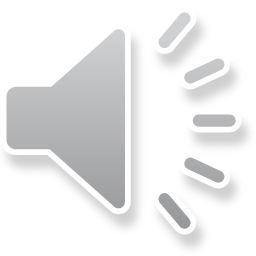 …however countries are finding that they still need to catalyze actions at multiple levels to achieve results...
In most countries, drivers vary requiring multiple types of activities…
…as well as the participation of multiple stakeholders
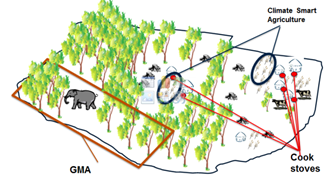 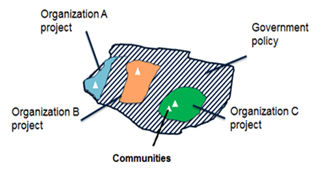 …which requires engagement of multiple actors, operational capacity and finance.
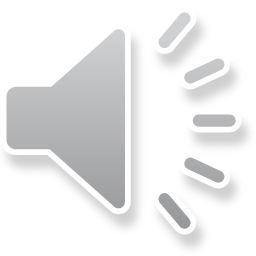 …this has led many countries to consider “nested” systems.
Buyer of ERs
Buyer of ERs
Jurisdictional + Projects
Jurisdictional only
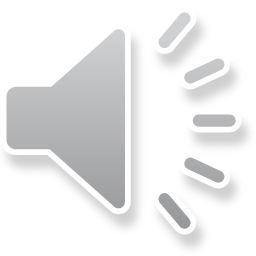 The Paris Agreement and Nationally Determined Contributions (NDCs)…
Country achievement of emission reductions at national scale
ERs used for achievement of the (unconditional) NDC
Remaining ERs
Sold to raise finance?
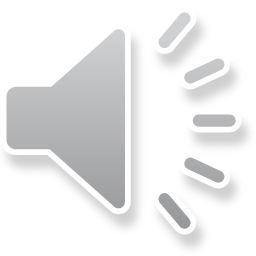 Key decisions in building a nested system
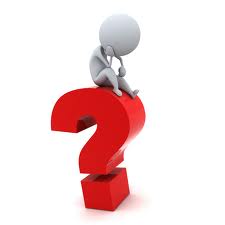 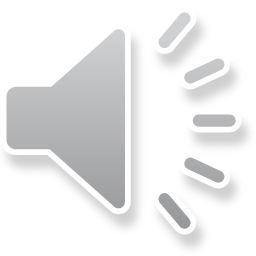 Four fundamental design decisions
#1 - Ex-ante finance or ex-post rewards?  
Are local actions better catalyzed through ex-ante finance (to generate future ERs) or through ex-post rewards (for past performance)?

#2 - If ex-post rewards: Allocate finance or ERs?  
If a country generates ERs and wishes to reward projects or subnational units, is it better to provide finance or ‘pass through’ a portion of ERs?

#3 - National versus local effort?
What are the relative contributions of national vs. local actions? 

#4 - Stand alone projects?  
Are there instances where it is beneficial to allow smaller-scale units the ability to generate ERs separately?
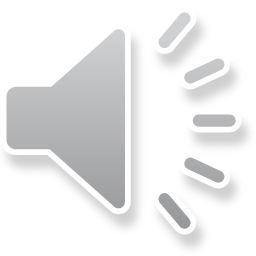 #1 – Ex-ante finance or ex-post rewards?
Are local actions better catalyzed through ex-ante finance (to generate future ERs) or through ex-post rewards (for past performance)?
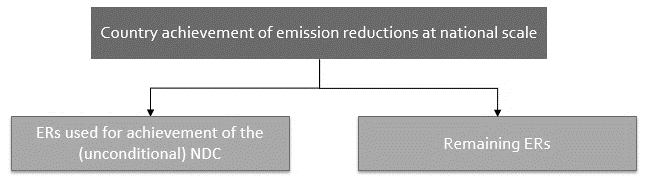 Country sells ERs
Allocation of funds
Two basic models:
Ex-ante finance to local actors  to achieve future reductions
Ex-post finance to reward past reduction
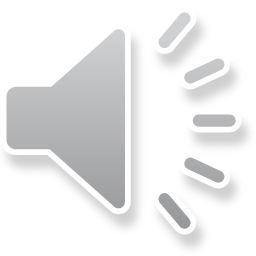 Example:  Brazil
Providing incentives in the Amazon region
The original Fund was an ex-ante finance system (for projects)…
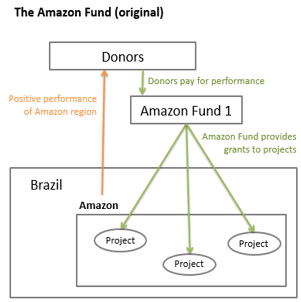 …but is moving to an ex-post reward based system (for states)
New system for the Amazon – defines ‘payment collection limits’
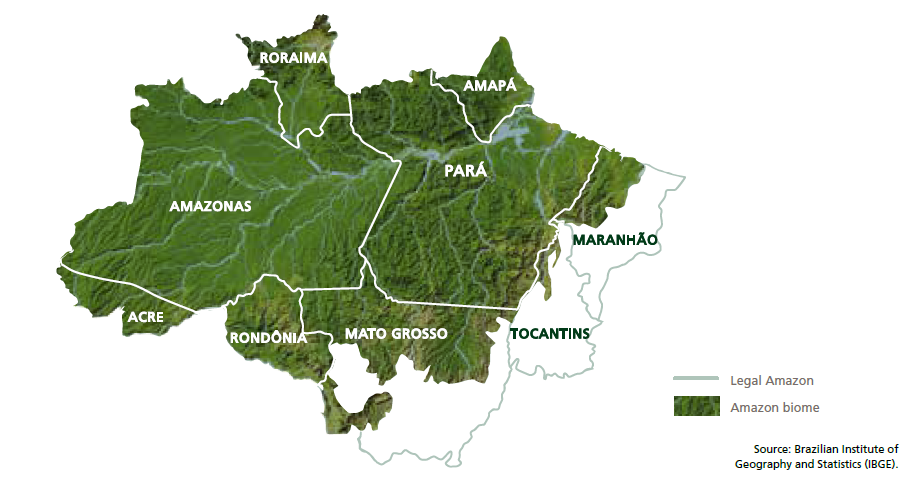 Each state is provided a share of the overall results based on individual state performance
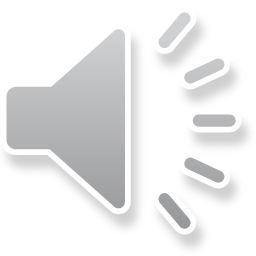 #2 – Ex-post rewards: Finance or ERs?
If a country generates ERs and wishes to reward projects or subnational units, is it better to provide finance or ‘pass through’ a portion of ERs?
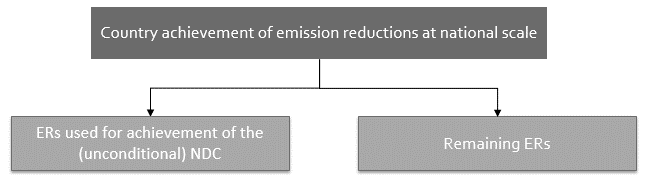 Allocation of ERs
Country sells ERs
Allocation of funds
Use of finance to provide ex-ante grants
Use of  ERs to reward past performance
Use of finance to reward past performance
Ex-post rewards
Ex-ante finance
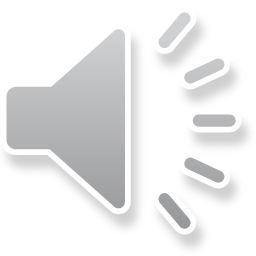 Example:  Mai Ndombe ER Program
Mai Ndombe’s ER program may result in both the allocation of ex-ante finance, plus financial rewards for ex-post performance, plus possibly allocation of ERs for ex-post performance.
Mai Ndombe province generates and issues ERs for jurisdictional performance
Carbon Fund ERPA
(purchase of X% of ERs achieved)
In-Kind ERs 
(remaining Y% of ERs achieved)
Possible distribution of ERs to projects
Allocation of funds
Category 1 payments (senior rights)
Category 2 payments
Fixed costs
Provincial govt
PMU
Variable costs
Indigenous peoples
Local Communities
Ex-post performance based
REDD+ projects
Timber concessions
Finance window to support new community projects
Providing different types of incentives (ex-ante finance and ex-post rewards) is complex, but allows the most appropriate incentives for different actors
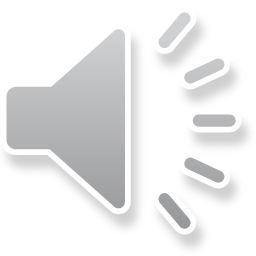 #3 – National versus local efforts?
What are the relative contributions of national vs. local actions?
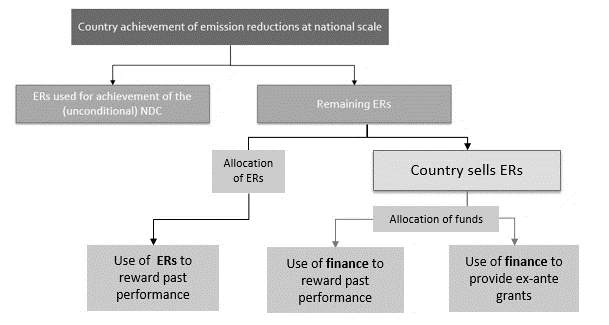 % of $ to smaller scale units
% of ERs to smaller scale units
% of $ to higher level jurisdiction
% of $ to higher level jurisdiction
% of ERs to higher level jurisdiction
% of $ to smaller scale units
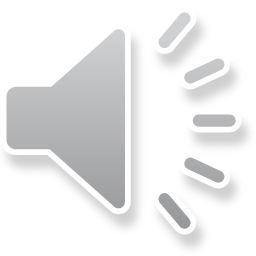 Examples:  Government vs. Local actors
Different national circumstances will result in different “sharing” of the benefits between the national government and subnational/project units.
Mai Ndombe
Amazon
Mai Ndombe province generates and issues ERs for jurisdictional performance
Various source of carbon finance
Carbon Fund ERPA
(purchase of X% of ERs achieved)
In-Kind ERs 
(remaining Y% of ERs achieved)
Brazilian government sets limitations on ER payments received by the federal government and states
Federal government 
(40%)
Amazon States
(60%)
Costs to administer the program
Payments to stakeholders or programs designed to benefit stakeholders
CAFI support to province
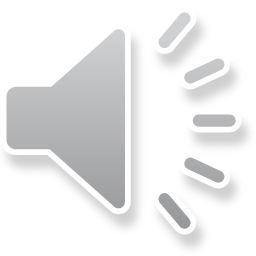 #4 – Allowing stand-alone projects
There may be instances where projects are allowed to generate ERs separately – not as part of a benefit sharing, or allocation, system
Country achievement of emission reductions at national scale
Remaining ERs
ERs used for achievement of the (unconditional) NDC
Separately issued and traded ERs may need to be debited from national registry
Finance 
(e.g. from carbon taxes, government budget)
There are different implications of allowing projects to issue ERs within a domestic system vs. allowing international trading.
Projects issue ERs and engage in international trading
Domestic system that rewards projects
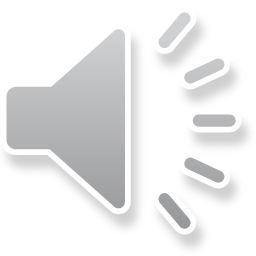 Example: Australia (domestic system)
Australian government: 
KP target and NDC
Projects contribute to national achievement of commitment
The government strives to align MRV at national and project scales
Emission Reduction Fund
Land owner generates carbon credits
Land owner generates carbon credits
Land owner generates carbon credits
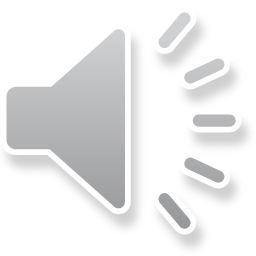 Putting it all together…
Flow of ERs
Flow of finance
Country achievement of emission reductions at national scale
“Nested” activities feed back, or contribute, to national emission reductions
Remaining ERs
ERs used for achievement of the (unconditional) NDC
Country sells ERs
Separately issued and traded ERs may need to be debited from national registry
Allocation of ERs
Allocation of funds
Finance 
(e.g. from carbon taxes, government budget)
Use of finance to provide ex-ante grants
Use of  ERs to reward past performance
Use of finance to reward past performance
Ex-post rewards
Ex-ante finance
Stand alone projects
Projects issue ERs and engage in international trading
% of ER to higher level jurisdiction
Domestic system that rewards projects
% of $ to smaller scale units
% of $ to higher level jurisdiction
% of ER to smaller scale units
% of $ to higher level jurisdiction
% of $ to smaller scale units
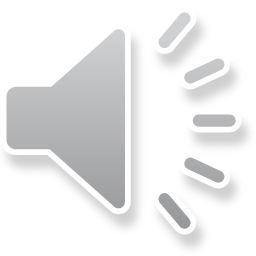 Brazil Amazon Fund (original)
Flow of ERs
Flow of finance
Country achievement of emission reductions at national scale
“Nested” activities feed back, or contribute, to national emission reductions
Remaining ERs
ERs used for achievement of the (unconditional) NDC
Country sells ERs
Allocation of ERs
Separately issued and traded ERs may need to be debited from national registry
Allocation of funds
Finance 
(e.g. from carbon taxes, government budget)
Use of finance to provide ex-ante grants
Use of  ERs to reward past performance
Use of finance to reward past performance
Ex-post rewards
Ex-ante finance
Stand alone projects
Projects issue ERs and engage in international trading
% of ER to higher level jurisdiction
Domestic system that rewards projects
% of $ to smaller scale units
% of $ to higher level jurisdiction
% of ER to smaller scale units
% of $ to higher level jurisdiction
% of $ to smaller scale units
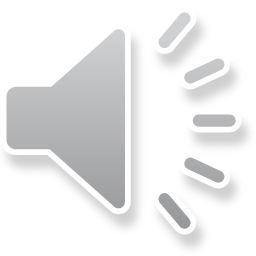 Brazil Amazon (new)
Flow of ERs
Flow of finance
Country achievement of emission reductions at national scale
“Nested” activities feed back, or contribute, to national emission reductions
Remaining ERs
ERs used for achievement of the (unconditional) NDC
Country sells ERs
Allocation of ERs
Separately issued and traded ERs may need to be debited from national registry
Allocation of funds
Finance 
(e.g. from carbon taxes, government budget)
Use of finance to provide ex-ante grants
Use of  ERs to reward past performance
Use of finance to reward past performance
Ex-post rewards
Ex-ante finance
Stand alone projects
Projects issue ERs and engage in international trading
40% of ERs to federal government
Domestic system that rewards projects
% of $ to smaller scale units
% of $ to higher level jurisdiction
60 % of ERs shared by states
% of $ to higher level jurisdiction
% of $ to smaller scale units
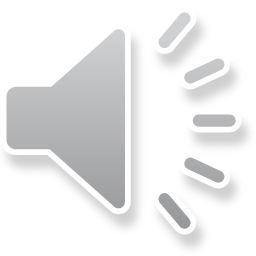 Mai Ndombe ER program
Flow of ERs
Flow of finance
Country achievement of emission reductions at national scale
“Nested” activities feed back, or contribute, to national emission reductions
Remaining ERs
ERs used for achievement of the (unconditional) NDC
Country sells ERs
Allocation of ERs
Separately issued and traded ERs may need to be debited from national registry
Allocation of funds
Finance 
(e.g. from carbon taxes, government budget)
Use of finance to provide ex-ante grants
Use of  ERs to reward past performance
Use of finance to reward past performance
Ex-post rewards
Ex-ante finance
Stand alone projects
Projects issue ERs and engage in international trading
% of ER to higher level jurisdiction
Domestic system that rewards projects
% of $ to smaller scale units
% of $ to higher level jurisdiction
% of ER to smaller scale units
% of $ to higher level jurisdiction
% of $ to smaller scale units
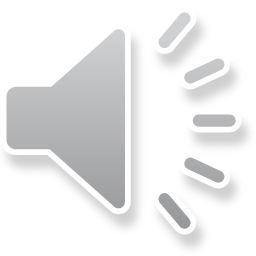 Australia
Flow of ERs
Flow of finance
Country achievement of emission reductions at national scale
“Nested” activities feed back, or contribute, to national emission reductions
Remaining ERs
ERs used for achievement of the (unconditional) NDC
Country sells ERs
Allocation of ERs
Separately issued and traded ERs may need to be debited from national registry
Allocation of funds
Finance 
(e.g. from carbon taxes, government budget)
Use of finance to provide ex-ante grants
Use of  ERs to reward past performance
Use of finance to reward past performance
Ex-post rewards
Ex-ante finance
Stand alone projects
Projects issue ERs and engage in international trading
% of $ to higher level jurisdiction
Domestic system that rewards projects
% of $ to smaller scale units
% of $ to higher level jurisdiction
% of $ to smaller scale units
% of ERs to higher level jurisdiction
% of ERs to smaller scale units
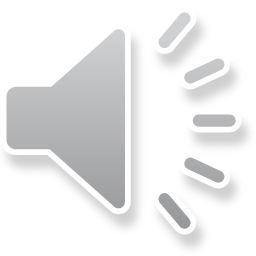 KP Joint Implementation
Flow of ERs
Flow of finance
Country achievement of emission reductions at national scale
“Nested” activities feed back, or contribute, to national emission reductions
Remaining ERs
ERs used for achievement of 
Kyoto Protocol QELRO
Country sells ERs
Allocation of ERs
Separately issued and traded ERs may need to be debited from national registry
Allocation of funds
Finance 
(e.g. from carbon taxes, government budget)
Use of finance to provide ex-ante grants
Use of  ERs to reward past performance
Use of finance to reward past performance
Ex-post rewards
Ex-ante finance
Stand alone projects
Projects issue ERs and engage in international trading
% of $ to higher level jurisdiction
Domestic system that rewards projects
% of $ to smaller scale units
% of $ to higher level jurisdiction
% of $ to smaller scale units
% of ERs to higher level jurisdiction
% of ERs to smaller scale units
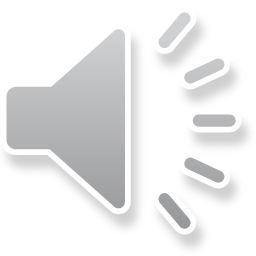 Technical challenges
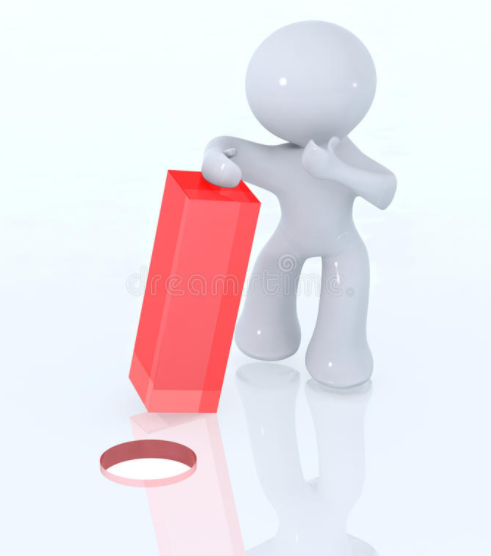 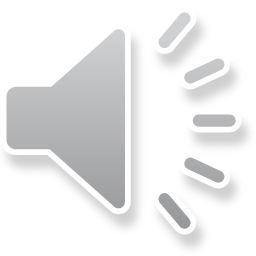 MRV mismatches
Data and information at the national versus project scales…
Because subnational jurisdictions tend to use national data, nesting such units is easier than nesting projects
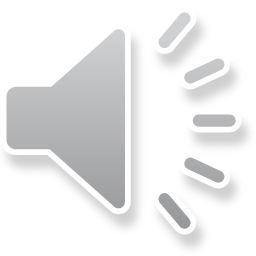 Baseline setting
Zambia example:
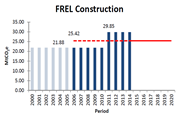 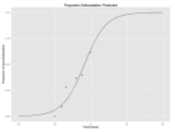 Baseline challenges are much greater for  avoided deforestation and forest degradation than A/R and forest management.
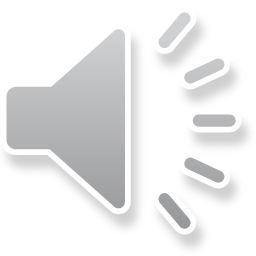 Technical challenges depend on the nested design:  Some systems are easier than others
Nested systems
Allocating finance, 
ex-ante grants
Stand-alone projects with own MRV in domestic only systems
Allocating finance,
ex-post rewards based on GHG performance
Allocating ERs based on GHG performance
Allocating finance,
ex-post rewards using proxy measures
Stand-alone projects with own MRV and trading ERs
Requires aligned MRV
Examples
Amazon Fund (original)
Kyoto Protocol Joint Implementation
Mai Ndombe ERPD
COMACO
Amazon Fund (new)
GRIF
Australian ERF
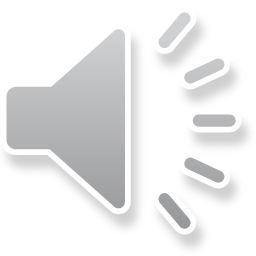 Simplifying through use of proxies
COMACO uses simple metrics  to rate the performance of chiefdoms, and use the scoring to provide premium off-take prices, 10-20% above market.
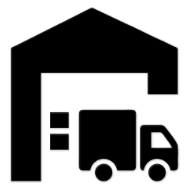 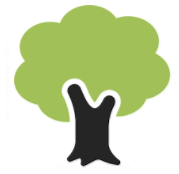 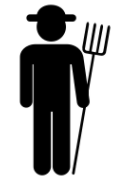 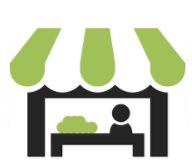 While this model is not currently used to allocate carbon finance, one can see how it may be adapted as a carbon finance model
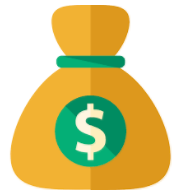 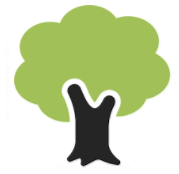 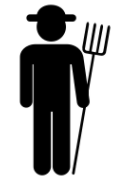 Goods are sold at premium price
Farmers improve 
practices that include forest and soil conservation
Profits are distributed back to farmers based on scoring
The use of simple, proxy measures that are easily understood by communities is one option for allocating carbon benefits (finance or ERs).
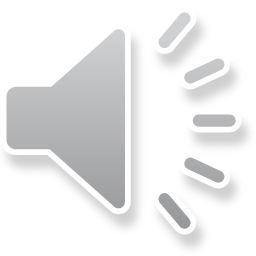 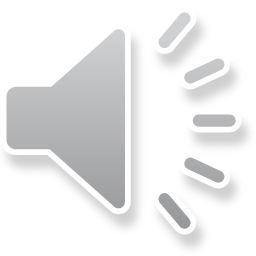 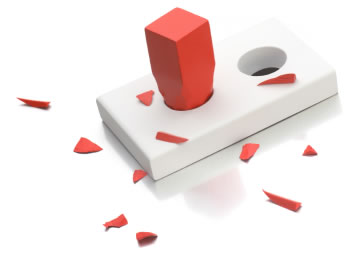 Comments or questions?  Email: donnalynettelee@gmail.com
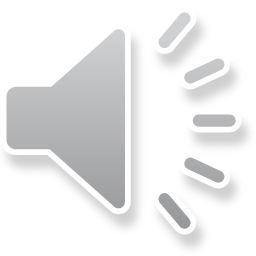